Mathematical PathwaysThe Journey to Mathematical Success
Pleasant Valley School District Department of Curriculum and Instruction
What are Pathways?
An effective process for placing students on the appropriate trajectory for mathematics instruction.
A placement process to ensure all students will master key concepts and practices in order to develop and maximize their mathematical strengths.
To find the mathematical “sweet spot” for our learners including provision for students to fluidly and flexibly move between pathways when appropriate.
Reasoning for Math Pathways
To clearly define data driven benchmarks and criteria for placement into math courses that will maximize foundational learning and decrease potential learning gaps.
To provide clear and transparent communication between teachers, students and parents regarding best instructional placement options for students.
Reasoning Continued
The implementation of the Ready Math Program has provided the platform for academic realignment based upon students’ identified mathematical strengths and needs as identified within their personalized learning paths.
The acquisition and ongoing utilization of student data sets will allow accurate instructional placement based upon strength and need.
Goals of the Pathways
To place each and every student into math courses, (beginning in the 6th grade year) that will provide the appropriate level of rigor and productive struggle while reducing the potential for overwhelming frustration.
Review student placement on a yearly basis using clearly identified criteria.
To support a culture of mathematical appreciation and understanding leading to future success at higher levels of instruction.
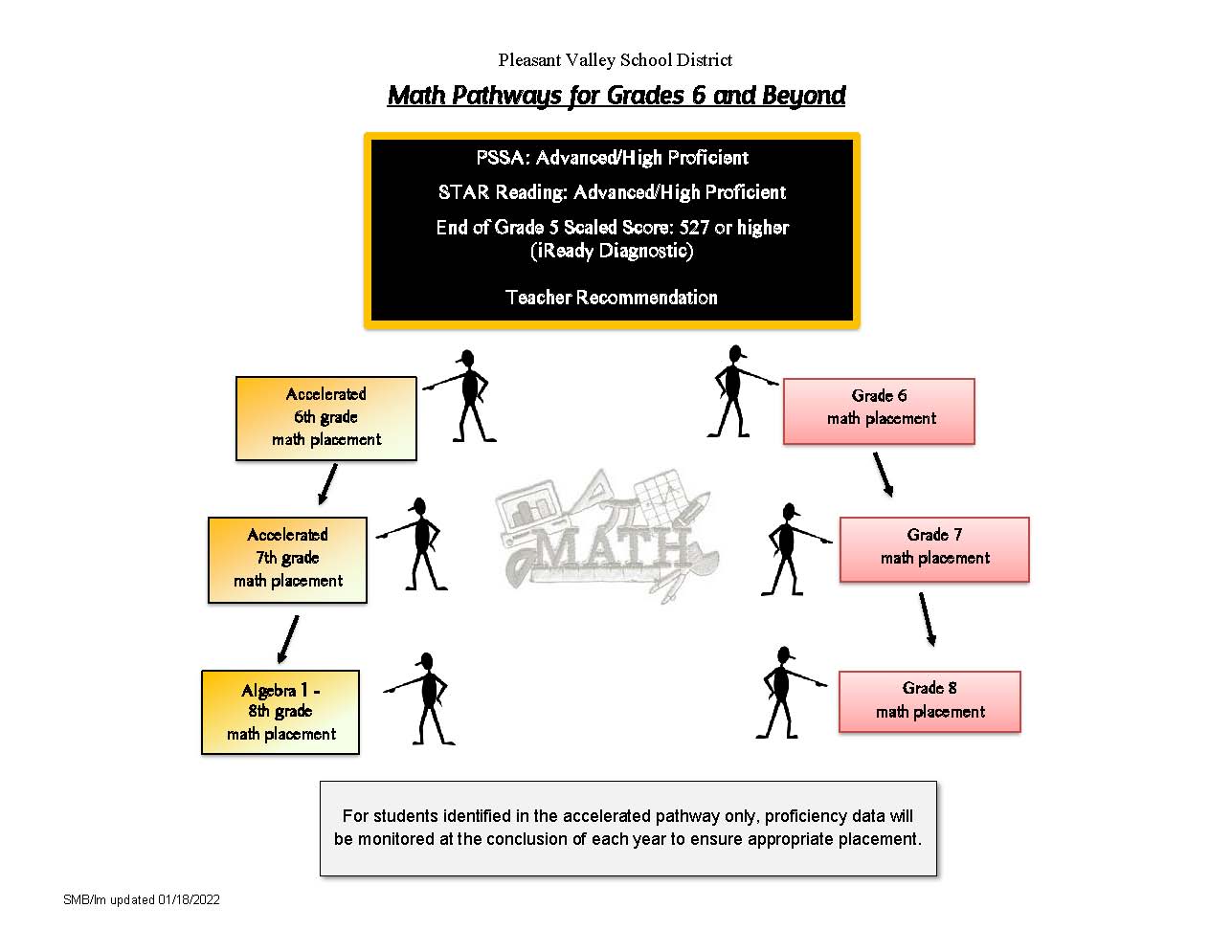 Key Criteria for the Onset of Placement
Mathematical Pathways 
Grade 6 and Beyond
For More Information Contact:Dr. Susan Mowrer BendaDirector of Curriculum, Instruction & AssessmentMrs. Lori HagermanSupervisor of Curriculum
570-402-1000 extension 1246